¿ESTÁS BUSCANDO TRABAJO?
¡Hay uno que te está esperando!
Cencosud quiere que le acerques tu CV para tenerte en cuenta en las futuras búsquedas de sus sucursales de 
TODO EL PAÍS
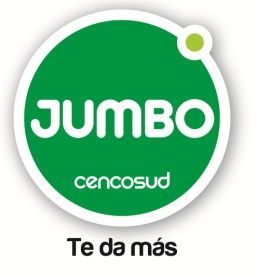 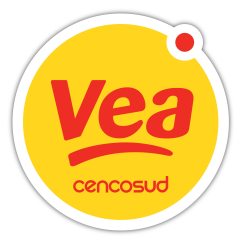 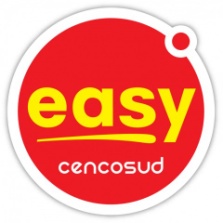 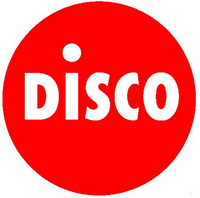 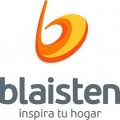 Manda tu CV a egresados@cimientos.org para quedar registrado en la base de Cencosud
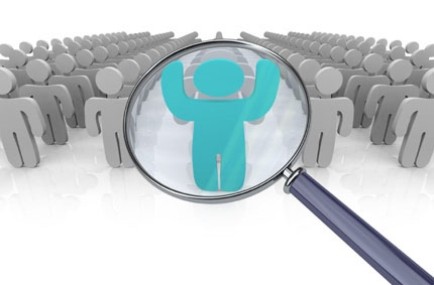 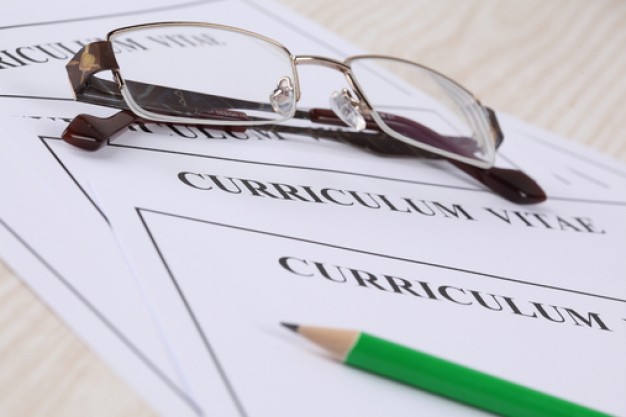 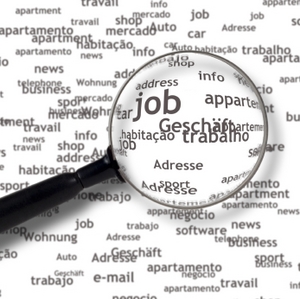 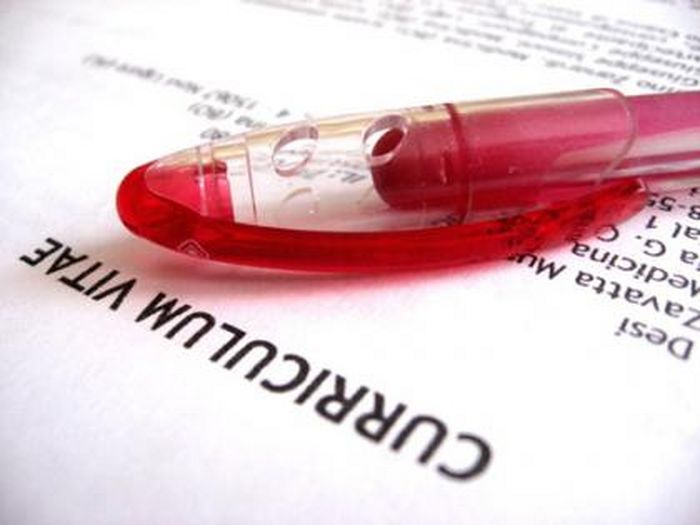 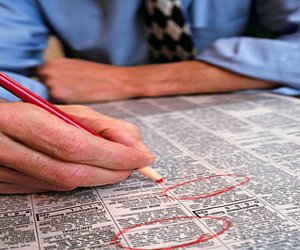 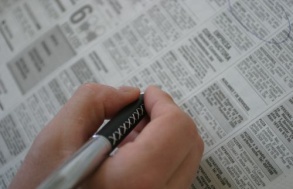